7C
HAPPY NEW YEAR?
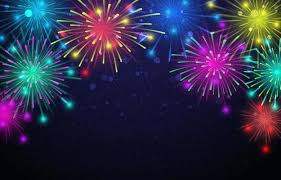 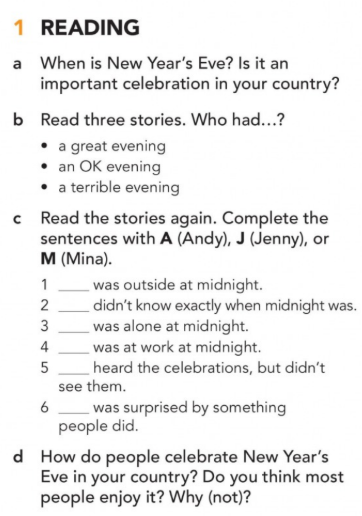 Page 58
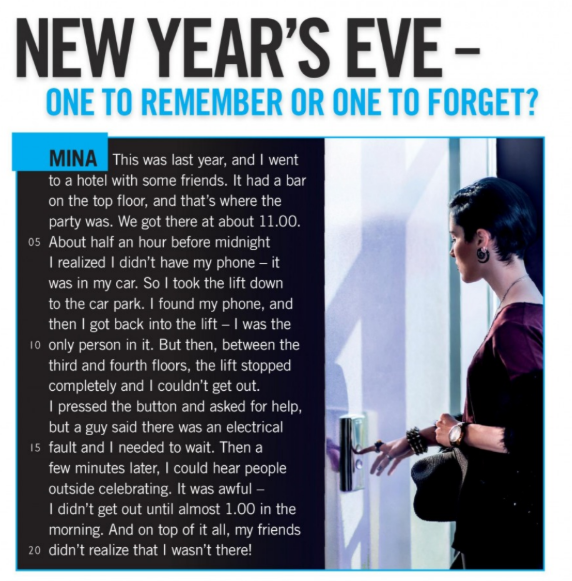 Pages 58 / 59
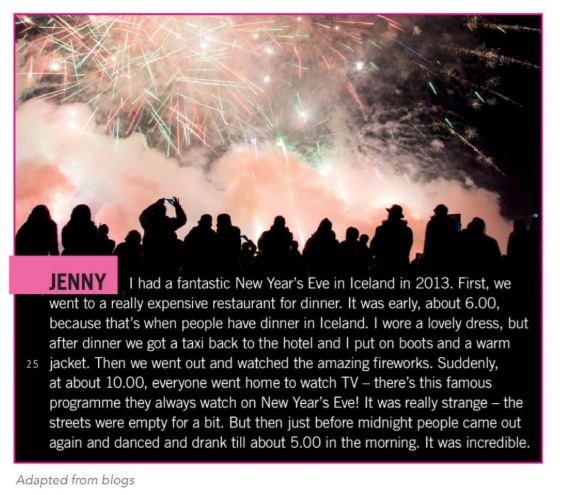 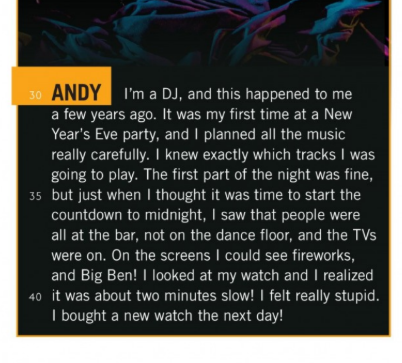 Page 58
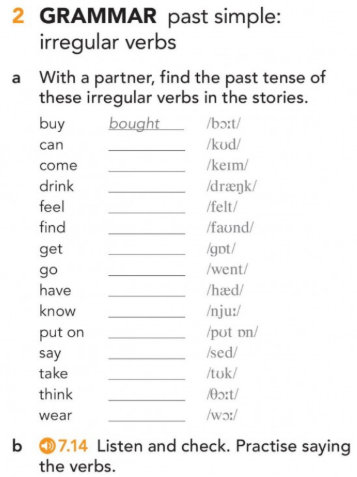 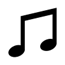 Page 136
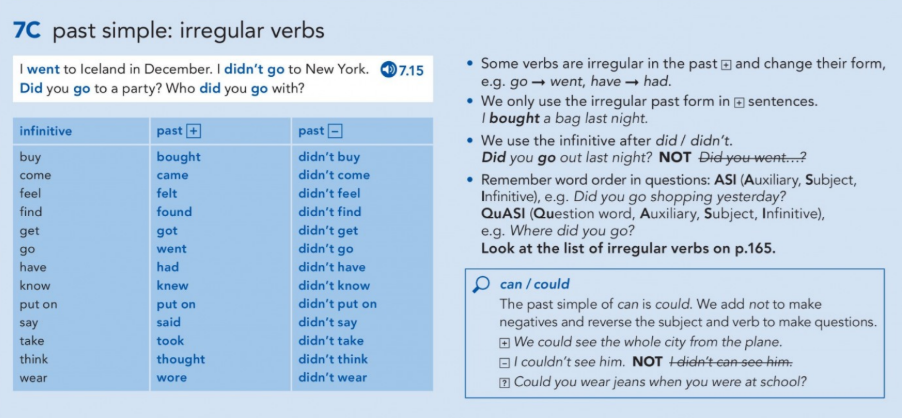 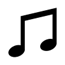 Page 137
LET’S PRACTISE
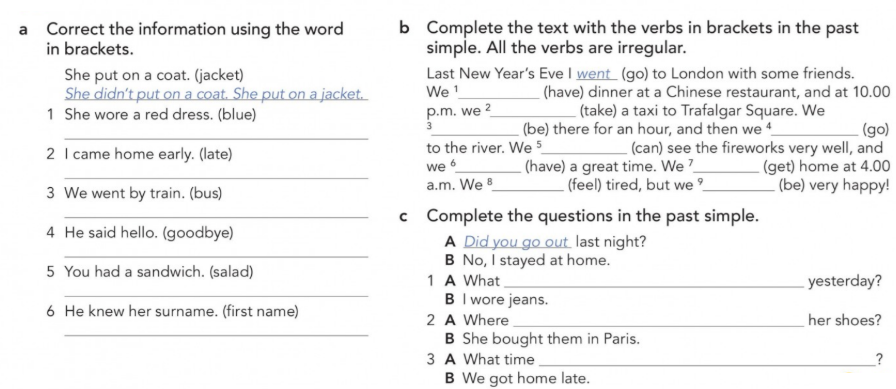 Page 137
LET’S CHECK
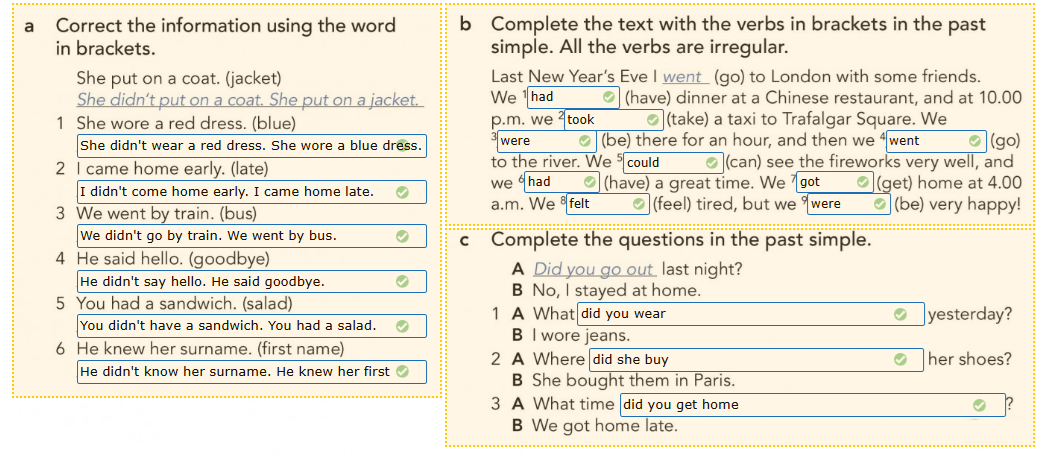 Page 58
Page 160
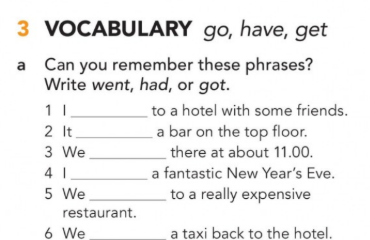 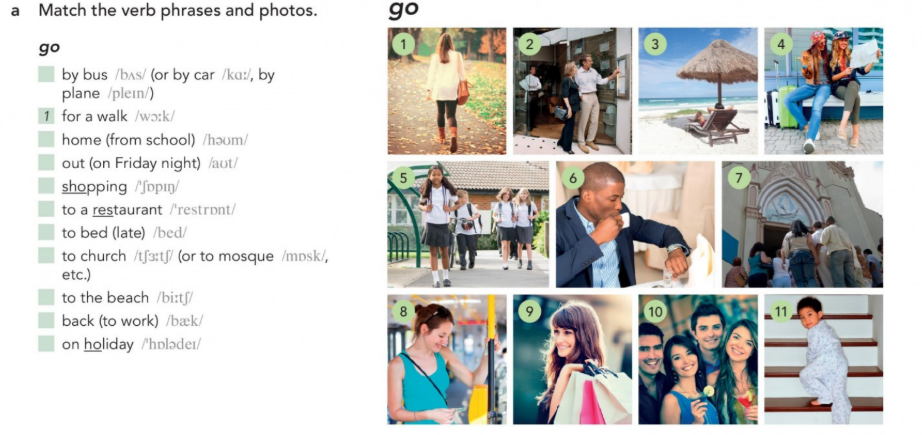 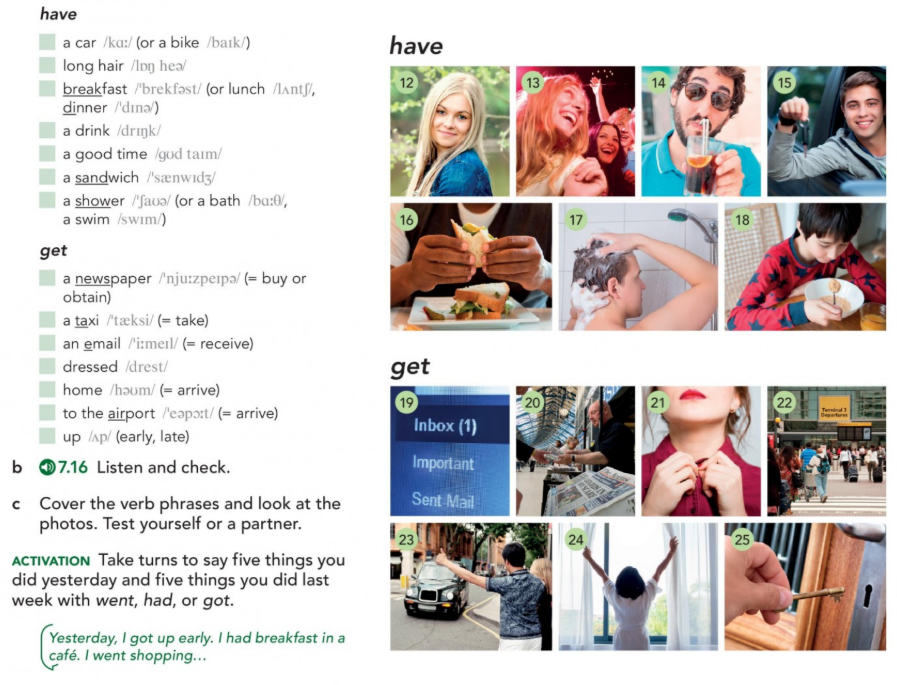 Page 160
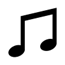 Page 59
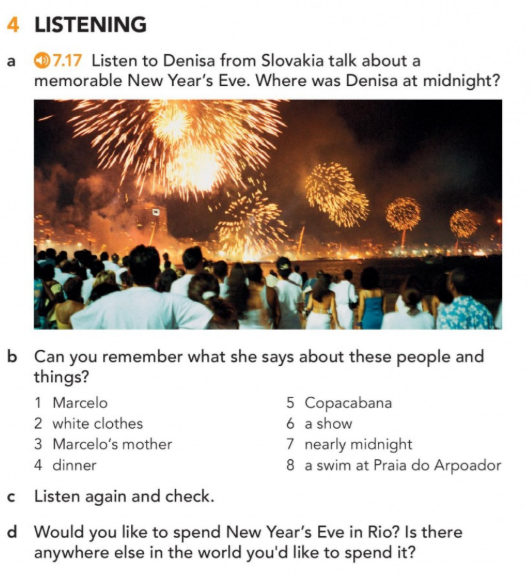 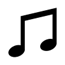 Page 59
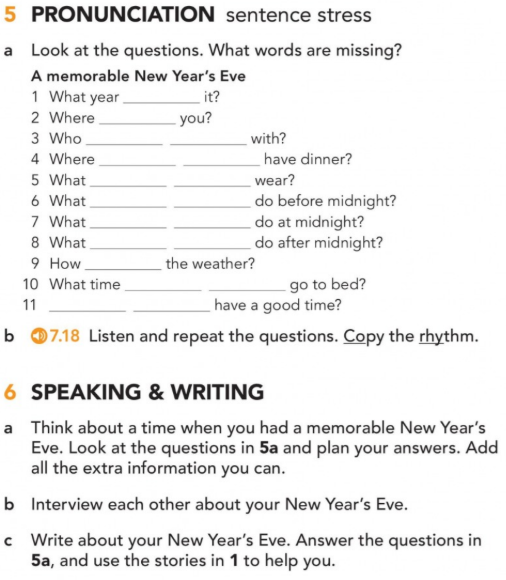 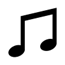